The Present and Future of Digital Humanities
William G. Thomas III
University of Nebraska
Digital Humanities Day University of Oklahoma
September 2015
Concepts
Aggregation
Curation
Visualization
Doing the work of the humanities in the digital medium
Designing for the affordances of the digital medium
Goals in digital history
Identify hidden sources
Make them visible to scholars for teaching and research
Use them to re-examine existing historiography and advance new interpretations in a broadly accessible natively digital form
O Say Can You See: Early Washington, D.C., Law and Family
All petitions for freedom in D.C. Circuit Court, 1800-1862—approximately 500 cases
Deep relationship encoding using RDF triples—11,900 relationships encoded as of October 2015
Reconstructing the social world of early Washington, D.C.
Tumblr—earlydc.tumblr.com
Site URL—earlywashingtondc.org
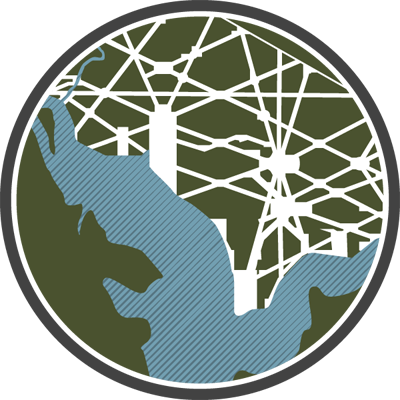 O Say Can You See: Early Washington, D.C., Law and Family Project Participants:  William G. Thomas III, Trevor Munoz, Jennifer Guiliano, Kaci Nash, Laura Weakley, Jessica Dussault, Karin Dalziel, CDRH, MITH